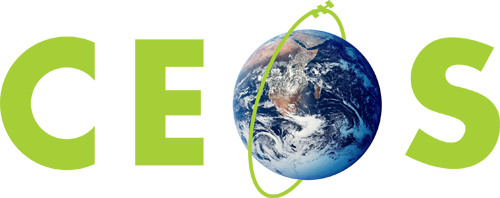 Committee on Earth Observation Satellites
VC/WG/AHT Working Day Outcomes
Steve Volz, NOAA, CEOS SIT Chair
CEOS 2019 SIT Technical Workshop
Session 1, Agenda Item 1.6
Fairbanks, Alaska, USA
11 – 12 September 2019
Agenda Overview
Objective: The overall objective of the VC/WG/AHT Working Day is to provide an opportunity for the groups to discuss and identify areas of existing and potential collaboration.
Main Topics:
Discuss the results of the two Study Teams commissioned following SIT-35: the Working Group Study Team (WGST) and the Ocean Virtual Constellation Merger Study Team (OVCMST)
Review the proposed language changes for VC Leadership rotation and AHT lifecycles
Discuss areas with cross-cutting importance to CEOS
Data (Exploitation/Architecture, ARD), 
Climate (GHG Roadmap), and 
Possible Oceans and Coastal oriented activity
Approximately 40 participants
2
WGST Outcomes
(Follow-up in schedule Item 3.2)
Charter: Assess interest and feasibility to create a new Working Group to address external requests to CEOS, but more specifically to:
Assess the scope and scale of user community requests for CEOS support 
Compare the CEOS status quo engagement approach with external users with the proposed new Working Group or alternate approach. 
Prepare a report on the results of the evaluation
Some Study Team Results:
Upcoming scope may be large but is difficult to quantify, many possible activities that may need CEOS data (>15 in GEO Work Programme), but few actual requests
Community readiness for CEOS engagement is variable and could be improved by a more systematic assessment process
Potential for a large CEOS work load, indicating some prioritization by CEOS and Principals is needed
Two Options developed: #1: Create a new Working Group, #2: Use existing CEOS leadership and technical group channels
Both options to be presented for discussion at TW
Initial preference of the group #2, but acknowledged areas for further investigation
3
OVCMST Outcomes
(Follow-up in Item 3.3)
Study Team Charter: Assess feasibility of merging current four ocean VCs into one Ocean Virtual Constellation; 
identify potential challenges and opportunities arising from such a merger
Report on conclusions to SIT TW
Some Study Team :
Ocean VCs (OVC) in general need to develop a better sense of engagement with CEOS leadership and with other CEOS entities (WG, CEO, SEO) 
OVCs do not feel they are being tasked by CEOS leadership, but they do not feel they need to merge or that a merger will help
There were no minority opinions expressed within the Study Team, but participation was limited
Initial Conclusions & Discussion Results:
ST does not recommend merging the OVCs, OVCs like the current individuality and their connections to their external Science Teams
Focused improvement is needed to better integrate OVCs with the rest of CEOS
Suggested a new CEOS entity (a new WGIP?) to prepare tasks and requests to the OVCs
Difference of opinion on how well the OVCs are developing solutions relevant to end-users
4
VC Leadership and AHT Lifecycles(Follow-up in Items 5.9 and 6.4)
VC Leadership Rotation                  
Reviewed proposed language (7 August) on VC leadership and period review/renewal:
Two or three co-leads with staggered two-year co-leadership terms, no limit on re-nomination of current leads
Corresponding change suggested for the WG governance texts
SIT Chair Agreed to address minor language updates to the VC Process Paper in this cycle 

AHT Lifecycles
Reviewed proposal that AHT have an initial 2-year term
5
Data Exploitation WGISS & WGCV(follow-up in Items 4.4 and 4.5)
Data Exploitation and Architecture
Data coordination is increasingly important as agencies move data to the cloud, and users apply machine learning to EO data
The interplay between WGCV and WGISS on calibration may be a fruitful work area for future.
There are issues with current implementation of an integrated CEOS consistent data approach
Outreach to Agencies for compliance with guidelines is slow, suggest we work through VCs in addition
Compliance and consistently flows both ways, if end-user motivated data formats or approaches are developed within VCs, they should coordinate with WGISS
6
Analysis Ready Data Strategy
(follow-up in item 8.3)
CEOS Analysis Ready Data Strategy
Presented a comprehensive, and expansive, ARD Strategy for CEOS review
Resources for implementation of the Strategy need to be considered, and specifically to be brought to the Plenary with concrete requests
The distance between data standards and data formats should not be underestimated based on experience (e.g. SST work on machine-to-machine interoperability) 
Good initial progress for the land imaging elements of ARD (CARD4L), and 3 land pilots are identified in Strategy
More general ARD applicability for CEOS needs to be demonstrated with non-land imaging examples
Two potential pilots were identified, one supporting a coastal theme
7
GHG and Carbon Outcomes(follow-up items 4.2 and 4.3)
Reviewed origins and relevance of the CEOS Carbon Strategy (item 4.2):
Focus of the state of the art has changed somewhat
‘What’ needs to be done outlined remains relevant
No current need for update to the Carbon Strategy – perhaps in a couple of years time

Overview of the GHG Roadmap (item 4.3) and activity status.
Current focus is to build best efforts inventory in time for use in the 2023 stock take (needed by 2021) - improve from there
CEOS group roles have been identified in support, but we need to work more with CGMS support transition from science to operations
Resource implications to be raised under item 4.2 (staff, travel support, eventually research, development, and infrastructure), for Principals attention
Data will not be taken up without coordination (e.g. cross validation) between agencies
Engagement with the Conventions on the use of satellite data critical, e.g. SBSTA, UNFCCC
8
Oceans and Coastal Outcomes
(follow-up in item 7.2)
Suggestion to form a Study Team to initiate the discussion on Coastal observations
Need to define a specific objective or regional scope
Key topic: moving from multi-sensor observations through the value chain to extract information which users can exploit
Engaging end users to articulate a need that EO could address is key, even if initially just a couple of aspects of the problem
Current interface with Oceans end users is complicated
OVCs have a mixed record in understanding and satisfying end user needs
Atmosphere could also be a key area of focus for the coastal zones, since air quality is often at its worst in coastal cities
CARD4Coast may be an interesting concept to consider
9
Questions?
10